Çevre Hukuku-4
Doç. Dr. Afşın ÇETİNKAYA
1
KÜRESEL, ULUSAL VE YEREL DÜZEYDE BİR İNSAN HAKKI OLAN ÇEVRE HAKKININ GELİŞİMİ
2
Çevre hakkı en temel insan hakkı olan yaşam hakkı ve insanın maddi ve manevi varlığını geliştirme hakkı ile bağlantılıdır. Dolayısıyla insanın bedensel ve ruhsal yönden sağlığı, sağlıklı ve dengeli bir çevrede yaşama ile doğru orantılıdır. Bu derste bir insan hakkı olarak çevre hakkının anlamı ve niteliği, çevre hakkının küresel düzeyde gelişimi ve Dünyada ve Türkiye’de anayasal düzeyde nasıl düzenlendiği, çevre hakkını koruyucu ve geliştirici ilkelerin neler olduğu üzerinde durulacaktır.
3
Hukukun olduğu yerde haktan da söz edilebilir önermesinden hareketle çevre hukukunun olduğu yerde “çevre hakkı”ndan söz edilebilir. Bu bağlamda çevre hukukunun en önemli kavramlarından birisinin çevre hakkı olduğu söylenebilir. Çevre hakkı “insanların, diğer canlılarında yaşama hakkına saygı göstermek şartıyla, çevrenin korunmasına, iyileştirilmesine ve geliştirilmesine yönelik sahip oldukları haklardır” şeklinde ifade edilebilir.
4
Çevre hakkının konusu, sağlıklı, dengeli, bozulmamış bir yaşam çevresinde insan yaşamının sürdürülebilmesi olarak kabul edilmektedir. Çevre hakkı, hak sahibine üçüncü kişilerin tehlikeli bir etkinlikten kaçınmasını ve nitelikli bir çevrede yaşamak için hakkın yükümlülerinden zorunlu koşulların sağlanmasını isteme yetkilerini verir. Çevre hakkının sahipleri ise, bireyler, topluluklar, gelecek kuşaklar ve devlettir.
5
Çevre sorunlarının küresel bir boyut kazanması ile birlikte bu sorunların çözümünde ulusal düzeydeki çabalar giderek yetersiz hale gelmekte, buna paralel olarak ulusların çok yönlü işbirliği gerekmektedir.
6
Çevre Hakkının Gelişimi
Çevre hakkı ile ilgili gerek bölgesel, gerekse uluslararası pek çok belge bulunmaktadır. Bu bağlamda Stockholm Bildirgesi, Rio Bildirgesi ve Aarhus Sözleşmesi önemli belgelerdir.
7
Bir insan hakkı olarak ilk kez 1972’deki Birleşmiş Milletler Çevre Konferansı’nda yayınlanan Stockholm Bildirgesi’nde somut ifadesini bulan çevre hakkı kavramı 1992 Rio Konferansı’nda ve daha sonraki uluslar arası belgelerde yer almıştır.
8
1972 Stockholm Konferansı’ndan 20 yıl sonra çevre sorunlarının çözülmesi yönünde uluslararası alanda atılan bir diğer önemli adım 1992 Rio Konferansı olmuştur. Konferans sonrasında yayınlanan Rio Bildirgesinin 1. ilkesi çevre hakkıyla ilişkilendirilebilecek hükümlere yer vermektedir. Bu ilkeye göre; “sürdürülebilir kalkınmanın odak noktasını oluşturan insanlar, doğa ile uyumlu, sağlıklı ve üretken yaşam hakkına sahiptir”. Burada önemli olan husus şudur; insan hakları ve çevre haklarının birbirinden bağımsız olarak ele alınmasına izin vermeyen bir çerçeve oluşturulmuştur.
9
1998 yılında kabul edilen Aarhus Sözleşmesi çevre hakkı bağlamında, bilgiye erişim, katılım ve yargısal başvuru alanlarını düzenleyen en ayrıntılı ve kapsayıcı sözleşmedir. Bu sözleşmeye göre, çevresel konularda bilgiye erişim hakkı, karar alınmasına katılım hakkı ve yargıya başvuru hakkı şimdiki ve gelecek nesillerin mensupları için sağlık ve refahına uygun bir çevrede yaşama hakkının korunması için garanti altına alınmalıdır. Yine sözleşmede, herkesin refahına ve sağlığına uygun bir çevrede yaşama hakkına sahip olduğu, çevreyi koruma ve geliştirmenin şimdiki ve gelecek nesillerin yararı için bir ödev niteliği taşıdığı belirtilmiştir.
10
Çevre Sorunları ve Çevre Hakkının Tanınma Süreci
Günümüzde insanlık, çevresiyle olan ilişkisinde kritik bir eşiğe ulaşmıştır. Çevre sorunlarının küresel ölçekte gelmiş olduğu nokta, doğanın büyük çoğunluğunun devamını, toplumun gelişimini ve geleceğini tehdit etmektedir. Aşırı nüfus artışı, ozon tabakasının yok olması, küresel ısınma, türlerin yok oluşu, genetik çeşitliliğin kaybolması, asit yağmurları, nükleer kirlenme, tropikal ormanların yok olması, toprak erozyonu, çölleşme, sel baskınları, kıtlık, yer altı sularının çekilmesi ve kirlenmesi, denizlere petrol dökülmesi, balıkçılıkta aşırı avlanma, zehirli atıklar, kentlerdeki aşırı kalabalıklaşma çevreyi tehdit eden sorunlardan sadece bazılarıdır.
11
Çevre sorunlarının çözümünde ulusal ve uluslararası düzeyde gelişen hukuk dalı ise çevre hukuku olmuştur. Çevre hukukunun amacı, çevre sorunlarını belirlemek suretiyle bunlarla ilgili tedbirler almak ve tedbirlere uyulmadığı takdirde gerekli müeyyidelerin uygulanmasına yol göstermektedir. Bu doğrultuda “çevre hakkı” konusu çevre hukuku ile bağlantılı olarak düzenlenen bütün uluslararası hukuki metinlerde yer aldığı gibi ulusların kendi iç hukukunda da düzenlenmektedir.
12
Üçüncü Kuşak İnsan Hakları Bağlamında Çevre Hakkı
Üçüncü kuşak insan haklarının ortaya çıkışındaki en önemli gerekçelerden biri de insanlar arasındaki dayanışma duygusunu pekiştirmek ve bu doğrultuda ortak değerlerin dayanışma yoluyla korunup geliştirilebileceği bir ortam sağlamaktır. Üçüncü kuşak haklar daha çok bireysel düzlemde ifade edilebilen hak taleplerinden ziyade toplumsal düzeyde topluluk düzeyinde ifade edilebilen haklar kategorisine dahil edilmektedir. Üçüncü kuşak haklar, insancıl bir toplum yaşamı düşüncesinin bir söylemi olarak aynı zamanda hem bireylere hem de topluluğun tümüne aittir.
13
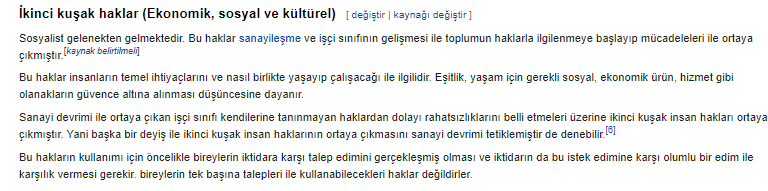 14
15
Çevre Hakkının İnsan Hakkı Açısından Önemi
İnsanın varlığını ve gelişmesini sürdürebilmesi ancak sağlıklı ve temiz bir çevreden yararlanabildiği ölçüde mümkündür. Bu açıdan bakıldığında çevre hakkı ilk olarak sağlık hakkının bir uzantısı olarak ortaya çıkmıştır.
16
Çevre hakkının bir insan hakkı olarak algılanmaya başlaması henüz yenidir. Çevre hakkı 1970’li yıllardan sonra birçok ülkede Anayasalara girmeye başlamıştır. Uluslararası alanda ise uluslararası çevre hukukuna doğru giden bir süreç başlamıştır. İnsan haklarının gelişme seyrine bakıldığında hakların yere ve zamana göre ortaya çıktığı ve değer kazandığı görülmektedir.
17
Çevre Hakkının Temeli
Çevre hakkının temelinde diğer insan haklarında olduğu gibi bir hak istemi vardır. Çevre sorunlarının ve çevresel bozulmaların giderek arttığı, ulusal düzeyden küresel düzeye getirdiğimizde sağlıklı ve dengeli bir çevrede yaşamanın haklı bir talep olarak dile getirilmesi ve bu taleplerin güvence altına alınması gerekmektedir.
18
Çevre Hakkının Özneleri
Çevre hakkının özneleri yani sahipleri, bireyler, topluluklar ve gelecek kuşaklardır.
Bireylerin çevre hakkına sahip olmaları, çevre hakkı konusunun ihlali durumunda, çevre hakkına dışarıdan olumsuz bir müdahalede bulunulduğunda ya da çevre hakkının gerçekleştirilmesi için dışarıdan olumlu bir müdahalede bulunulması gerektiğinde, bireylerin haklarını yükümlüye karşı ileri sürebilmesini ifade etmektedir.
19
Çevre hakkının bir başka öznesi de gelecek kuşaklardır. Şimdiki ve gelecek kuşaklar belirlemesi çevre hakkı için yapılmaktadır. Gelecek kuşaklar bu hakkın öznesi konumunda olduğundan bugünkü kuşaklar gelecek kuşakların sağlıklı ve dengeli bir çevreden yararlanma hakkını ve onların haklarını kollamakla ödevlidirler.
20
Çevre hakkının yükümlülerinin başında devlet yer almaktadır. Çevre sorunlarının ve çevresel bozulmaların önlenmesi gibi boyutları geniş olan sorunlar ancak devletin gücünün seferber edilmesiyle olanaklıdır. Çevre hakkı ile ilgili olarak devletin ödevi aktif ve pasif tutumları içeren geniş bir kapsama sahiptir. Bireyler ise, çevreyi korumak için devlet tarafından alınan kurallara uyarak çevreyi bozucu davranışlardan kaçınmakta, var olan bazı haklarına getirilecek sınırlamalara katlanmaktadırlar. Aktif devlet ise daha çok topluluk düzeyinde ve örgütler aracılığıyla çevreyi bozucu politika, plan ve kararlarla eylemlere karşı çıkmak şeklinde ifade edilebilir.
21
Uluslararası Çevre Hukukunun Doğuşu
Uluslararası hukuk mevcut nesil üzerinde çevresel adaleti sağlamaya çalışırken uluslararası çevre hukuku ise nesiller arası adaleti sağlamaya çalışmakta dolayısıyla çevre hakkını gelecek kuşaklar açısından ele almaktadır.
22
Uluslararası çevre hukukuna giden süreçte çevre sorunları ve çevrenin korunmasına yönelik olarak uluslar arası düzeyde gerçekleştirilen çalışmalardan en önemlisi “Ortak Geleceğimiz” isimli Brundtland Raporudur. Bu Raporda çevre sorunlarının küresel hale geldiğine dikkat çekilerek gelişmiş ve gelişmemiş bütün ülkeleri tehdit eder hale geldiği ve gelecek kuşakların yaşamlarının tehlikede olduğu sayısal verilerle belirtilmiştir. Dolayısıyla gelecek kuşakların sağlıklı bir çevrede yaşama hakkına dolaylı da olsa vurgu yapılmıştır. Bu raporun bir başka önemli yanı çevre hukuku önerisini dile getirmesidir.
23
Çevre sorunları hem uluslararası hukukun geleneksel nitelikteki kurallarından etkilenmekte hem de uluslararası hukukun genel kurallarına birtakım yeni düzenlemeler ve kurallar eklenmektedir. Günümüzde çevre nedeniyle uluslararası sorumluluk anlayışı da değişmektedir. Daha önceleri devletin yaptığı eylem ve işlemlerden dolayı başka bir devletin zarar görmesi durumunda “kusur sorumluluğu” aranırken; günümüzde, devletin sorumlu olabilmesi için, zararın çıkması yeterli olmaktadır. Yani devletler düzeyinde çevre sorunları ile ilgili olarak daha çok “kusursuz sorumluluk” ilkesi geçerli olmaktadır.
24
Avrupa Birliği, çevre sorunlarına ilişkin düzenlemelerine uymayan ülkeleri Adalet Divanına verebilme gücü açısından önemli bir kurumdur. Böylece çevre ile ilgili düzenlemelere uymayan birlik ülkeleri yaptırımla karşılaşabilmektedirler.
25
Çevre Hakkına Giden Yolda Küresel Konferanslar
Çevre hakkının uluslararası ölçekte önem kazanmasında küresel düzeyde gerçekleştirilen konferanslar etkili olmuştur. Bu bağlamda 1972 Stockholm Birleşmiş Milletler Çevre Konferansı, Birleşmiş Milletlerin organizasyonu ile dünya ülkeleri temsilcilerini çevre sorunlarını tartışmak, kısa ve uzun vadeli önlemleri saptamak ve sorunları anlaşılabilir hale getirmek için konuya ilk defa el koyan tarihi bir köşe taşını oluşturmuştur Konferans bildirgesi, çevrenin korunması ve geliştirilmesi düşüncesini tüm insanlara benimsetecek, bu konuda onlara yol gösterecek olan sürekli karar ve görüşleri içermektedir. Böylece çevre sorunlarının evrenselliği kabul edilmiş ve “tek bir dünyamız var” sloganı da hafızalara yerleşmiştir.
26
Stockholm Konferansı’nda kabul edilen belgenin birinci maddesine göre; “insanlar onurlu ve iyi bir yaşama olanak verecek kalitede bir çevreden, elverişli yaşam koşulları, eşitlik ve özgürlük temel haklarına sahiptirler.” Bu belge çevre hakkını insan merkezli ele almakta ve eşitlik ve özgürlük gibi klasik nitelikli haklarla ilişkilendirmektedir. Stockholm Konferansı’nın en önemli amacı ve hedefi; her ülkenin çevreye karşı sorumluluğunu kabul etmesi, insanın yeryüzündeki varlığını sürdürebilmesinin esas koşulu olduğu noktasında bileşilmesidir.
27
Anayasalarda Çevre Hakkının Düzenlenişi
Çağdaş anayasalara çevre hakkının girmesi, 1970’li yıllara rastlamaktadır. Günümüzde çevre hakkına bir insan hakkı olarak dayanışma haklarından biri gözüyle yaklaşılmaktadır.
28
1982 Anayasası’nın 56. maddesi çevre hakkını doğrudan düzenleyen bir hüküm getirmiştir. Anayasanın 56. maddesinin başlığı “Sağlık Hizmetleri ve Çevrenin Korunması” dır. Bu maddenin 1. ve 2. Fıkrasına göre; “Herkes, sağlıklı ve dengeli bir çevrede yaşama hakkına sahiptir. Çevreyi geliştirmek, çevre sağlığını korumak ve çevre kirlenmesini önlemek Devletin ve vatandaşın ödevidir”. Anayasanın çevre hakkı ile ilgili bu düzenlemesi “Ekonomik ve Sosyal Hak ve Ödevler” bölümünde düzenlenmiştir. Böylece dengeli ve sağlıklı bir çevrede yaşamak bir sosyal hak olarak düzenlenmiştir. Burada içerik itibariyle sağlık hakkında daha çok “sağlıklı ve dengeli bir çevrede yaşama hakkı” na vurgu yapılmaktadır.
29
Anayasanın 56. maddesi dikkate alındığında hakkın sahibi, konusu ve yükümlüsü açıkça belirtilmiştir. Hakkın sahibi “herkes”, yükümlüsü “devlet ve vatandaş”, konusu “sağlıklı ve dengeli bir çevrede yaşamak”, yükümlünün konusu ise geliştirme, koruma ve kirlenmeyi önlemedir
30
Çevre Hakkı ile İlgili Olarak Türk Çevre Kanunu ve TürkCeza Kanunu’nda Yer Alan Düzenlemeler
1983 yılında yürürlüğe giren 2872 sayılı Çevre Kanunu, çevre sağlığının korunması amacıyla idari, cezai ve hukuksal düzenlemeler  getirmekte, vatandaşların çevre hakkı konusundaki duyarlılıklarını geliştirmek için vatandaşların çevresel denetim sürecine katılımlarına vurgu yapmaktadır. Türkiye’de pozitif hukuk açısından bakıldığında Çevre Kanunu, çevreye zarar verici veya tehlike ortaya çıkaran ve ekolojik dengeyi bozan eylemlerin çoğunu idari ihlaller olarak kabul etmekte ve idari yaptırımlara tabi tutmaktadır.
31
Çevre Kanunu 26.04.2006 tarih ve 5491 sayılı Kanun ile revize edilmiş ve çevre kirliliğine neden olduğu tespit edilen kurum kuruluş ve işletmelere ağır yaptırımlar getirmiştir. 2872 sayılı Çevre Kanununda (5491 ile değişik) idari yaptırım ön görülen çevre suçları 5237 sayılı Türk Ceza Kanununun yürürlüğe girmesi ile ayrı bir boyut kazanmıştır. Dünya üzerinde ilk kez Türkiye’de kabul edilen bir Ceza Kanunu’nda yasanın amaçlarından birinin çevreyi korumak olduğu belirtilmektedir. 5237 sayılı Kanunun 181. maddesi çevrenin kasten kirletilmesi hakkında hapis cezasını, 182. maddesi çevrenin taksirle kirletilmesi hakkında adli para cezasını gerektirmektedir.
32
Anayasamızın 90. maddesi “milletlerarası anlaşmaları uygun bulma” başlığı altında ülkemizin taraf olduğu uluslararası anlaşmaları iç hukuk haline getirmiştir.
33
Çevre Hakkının Tanınmasına İlişkin Bölgesel Sözleşmeler
Çevre hakkının giderek daha fazla etkinlik kazanması ve yaygınlaşmasında, uluslararası alanda meydan gelen gelişmelerin önemli derecede yönlendirici etkisi bulunmaktadır. UNESCO insanlar arasında dayanışma duygusunu pekiştirmek için ortak değerlerin dayanışma yoluyla geliştirilebileceği bir ortam yaratmak istemiştir. Bu ortamı sağlamak için, yeni insan hakları grubu oluşturma çabası, çevre hakkının da niteliğini tayin etmiştir. UNESCO temel haklar, ekonomik ve sosyal haklardan ayrı olarak yeni oluşturulan hakları "üçüncü kuşak haklar” olarak dünyaya duyurmuştur.
34
Avrupa İnsan Hakları Sözleşmesi: Avrupa Konseyi’nde 4 Kasım 1950 ‘de kabul edilen İnsan Haklarını ve Temel Özgürlükleri Koruma Sözleşmesi’nde ve 1961’de kabul edilen Avrupa Sosyal Şartı’nda çevre kavramına yer verilmemesine karşılık, sözleşmenin güvence altına aldığı diğer temel haklar nedeni ile, dolaylı olarak çevre hakkını da kapsadığı ileri sürülmektedir.
35
Afrika İnsan ve Halklar Hakları Şartı: 1986 yılında yürürlüğe giren Afrika İnsan ve Halklar Hakları Şartına göre, "Bütün halklar gelişmelerine uygun olarak, tatmin edici ve bütünleyici bir çevre hakkına sahiptir." Halkalar zenginlik ve doğal kaynaklarını serbestçe tasarruf etme hakkını, Afrika devletleri arasında dayanışmayı güçlendirme bağlamında tanımaktadır.
36
Amerika İnsan Hakları Sözleşmesi: 22 Kasım 1969 tarihinde imzalanan Amerika İnsan Hakları Sözleşmesi, sözleşmeye taraf olan ülkelere, ekonomik, sosyal ve kültürel alanda bir takım sorumluluklar yüklemektedir. Çevre hakkının bu sözleşme kapsamına alınması, sözleşmenin imzalanmasından çok daha sonra kabul edilmiştir. 17 Kasım 1988 yılında ek bir protokol yapılarak, sağlık hakkının 11. maddesi sözleşmeye taraf olan devletler, “sağlıklı çevre hakkını" tanır şeklinde düzenlenmiştir. Böylece herkesin sağlıklı bir çevrede yaşama hakkına sahip olduğu uluslararası bir düzenleme ile kabul edilmiştir.
37
Asya İnsan Hakları Bölge Konseyi: 9 Aralık 1983 yılında Cakarta’da kabul edilen Asya Halklarının ve Hükümetlerinin Temel Ödevleri Bildirgesi, çevre hakkı konusunda altı Asya devleti için, bağlayıcı bir kolektif sorumluluk öngörmektedir. Ülkenin doğal kaynaklarını, gelecek kuşakların sağlıklı bir çevrede yaşaması için korumak, çevre ve atmosferi kirletmeden kullanmak devletin ödevidir.
38
Ç evre Hakkının Geliştirilmesinde Yerel YönetimlerinRolü ve Sorumluluğu
Son yıllarda tüm dünyada yerel yönetimlerin görev ve sorumluluklarında önemli bir artış yaşanmaktadır. Yerelleşme politikalarının etkisiyle merkezi yönetimlerin sunmuş olduğu birçok hizmet yerel yönetimlere devredilmektedir. Çevre sorunlarını önlemede, çevreyi koruma ve çevre sağlığını geliştirmede, kentlinin yaşam kalitesini geliştirmede yerel yönetimlere hem yeni görevler verilmekte hem de yeni sorumluluklar yüklenmektedir.
39
Belediyeler, birçok ülkede olduğu gibi Türkiye’de de çevresel sağlığı ve çevre koruma hizmetlerini gerçekleştirmektedirler. Anayasal olarak düzenlenen çevre hakkının ilk muhatabı belediyelerdir. Çevreyi kirleten ve çevre sağlığını bozucu ve tahrip edici eylemlerin karşısında belediyeler yer almaktadır. Belediyelerin sorumluluğu cezai yaptırımlar uygulama açısından önem kazanmaktadır. Belediyeler, çevreye zarar veren işletmeleri denetlemekte, çevreye verdikleri olumsuz etkileri engellemekte, gerektiğinde bu tür işletmelerin faaliyetlerine son verebilmektedirler
40
Çevre Hakkını Koruyucu ve Geliştirici İlkeler
Kirleten Öder İlkesi ve Çevre Hakkı
Kirleten öder ilkesi, ilk kez çevre sorunlarının yoğun olarak uluslararası ölçekte dile getirildiği ve çözümler arandığı bir dönemde 	OECD’nin 1972 yılındaki bir toplantısında dile getirilmiş ve kullanımı giderek yaygınlaşmıştır. Çevrenin korunması ve çevre kirliliğinin önlenmesi amacıyla gerekli tedbirlerin alınması çevre hakkının güvenceye kavuşturulmasında çok önemlidir. Kirleten öder ilkesi Türk Çevre Kanunu tarafından da benimsenmiş bir ilkedir.
41
İhtiyat İlkesi ve Çevre Hakkı
İhtiyat ilkesi kesin olarak tanımı ortaya konulabilmiş bir terim değildir. İhtiyat ilkesi herhangi bir karar alınmadan önce karardan doğacak etkilerin çevreye olan etkisi test edilmeden tedbir alınması anlamına gelmektedir. İhtiyat ilkesi çevre hakkı açısından gelecek nesillerin yani çocukların daha sağlıklı ve dengeli bir çevrede yaşayabilmesinin garantisi olabilecek bir ilkedir. Bu ilkenin en önemli amaçlardan birisi de çocukların sağlığı üzerindeki çevresel etkilerle ilgili endişe verici alanlardaki kamu sağlığı önlemlerini geliştirmek ve teşvik etmektir.
42
Katılım İlkesi ve Çevre Hakkı
Çevre hakkı açısından katılım sadece bir ilke olarak algılanmamalı doğrudan doğruya çevre hakkının gerçekleştirilmesinde usulü haklardan biri olarak değerlendirilmelidir. Çevre hakkının eksiksiz kullanılması, çevreyi etkileyebilecek kararların alınması sürecine herkesin katılımının sağlanması ile gerçekleşebilir.
43
Uluslararası Nitelikte Mahkeme Kararları
Trail Smelter Davası (1929) Kanada’nın ABD sınırına yakın bir kasabasında bulunan bir fabrikanın çıkarmış olduğu dumanlardan dolayı, ABD sınırları içinde kalan yerleşim birimlerinin zarar görmesi üzerine, Kanada sorumlu tutulmuştur. Böylece herhangi bir devletin faaliyeti sonucu komşu bir devlete zarar vermesi kabul edilmiş oluyordu.
44
Korfu Kanalı Davası: Arnavutluk karasularında seyretmekte olan İngiliz gemilerinin mayınlara çarpması sonucu, İngiliz gemilerini büyük zarar görmüştür. Bu gelişme üzerine İngiltere olayı Uluslararası Adalet Divanı’na götürmüştür. Adalet Divanı’nın konuyu inceleyerek Arnavutluk’un sorumlu olduğuna karar vermiştir.
45
Her iki davadan önemli sonuçlar ortaya çıkmıştır. Her şeyden önce ülke sınırları dışında ortaya çıkan kirliliğin yol açtığı zararlardan, kirliliğe neden olan ülkenin sorumlu olduğu kabul edilmiştir. Böylece kirlilik nedeni ile, zarara uğrayan ülke, diğer ülkelerden meydana gelen zararları giderme ve onarma hakkını elde etmiştir.
46
Ulus Üstü ve Uluslararası Örgütler
Avrupa Birliği(AB)
Uluslararası örgütlenme ile ulus üstü örgütlenme arasındaki temel fark egemenlik konusudur. Uluslararası örgütlerde devletin egemenlik hakları saklı kalırken; ulus üstü örgütlerde üye devletler, belli alanlardaki egemenlik haklarını ulus üstü örgütlere devretmektedirler. Ulus üstü örgütlenmenin tipik örneği Avrupa Birliği’dir. AB’nin çevreye ilişkin almış olduğu kararlar bütün üyeler açısından bağlayıcıdır. Bu nedenle AB, devletlerin egemenliklerine belli ölçüde sınırlamalar getirmektedir.
47
Birleşmiş Milletler(BM)
Çevrenin uluslararası düzeyde örgütlenmesinde en önemli kurum BM’dir. BM için çevre örgütün hedefine ulaşabilmesi için, çözüm bulunması gereken konulardan biridir. BM tek bir dünyamız olduğu gerçeğinden yola çıkarak, uluslararası topluluğun tüm üyelerini, aralarındaki çatışma ne olursa olsun, çevre konusunda ortak davranmaya yöneltmek istemiştir.
48
BM örgütü çevreye ilişkin çalışmalarını çeşitli uzmanlık birimleri ile yerine getirmektedir. BM örgütü içinde çevre ile ilgili çalışmalar yapan belli başlı uzmanlık birimleri şunlardır:
UNESCO: 1970 yılında "İnsan ve Biyosfer" adlı özel araştırma programını başlatmıştır. Sulak alanlara ilişkin çalışmalarda bulunmuş ve bunun sonucunda Ramsar(2.11.1972) ve Kültür ve Doğal Varlıklarına İlişkin Paris(16.11.1972) antlaşmalarının imzalanmasında büyük çaba sarf etmiştir. Çevrenin üçüncü kuşak insan hakları kavramı arasında sayılması için yaptığı çalışma, diğer bir önemli katkısıdır.
49
UNEP: Birleşmiş Milletler çatısında altında oluşturulan çevre programı, Stockholm Çevre Konferansı’ndan sonra hayata geçirilmiştir. UNEP’in özelliği, bölgesel alanda devletler arasında işbirliği olanaklarının araştırılması ve geliştirilmesi temeline dayalı bir eylem planı olmasıdır.
50
Ekonomik İşbirliği ve Kalkınma Örgütü(OECD)
Çevre sorunlarının uluslararası ve bütüncül niteliğini vurgulayan OECD, temel çözümün, uluslararası işbirliğinin geliştirilmesi ile gerçekleşeceğini savunmaktadır. OECD, değişik tarihlerde yayımladığı bildirgelerle açıkladığı çevre politikalarını üç ana ilke üzerine 1) Ekonomik büyüme, çevreyi önemsememek için gerekçe olamaz. 2) Önleyici politikalar ile, çevre sorunları ortaya çıkmadan önlenebilir. 3) Ekonomik büyüme ile çevrenin geliştirilmesi birbirine sıkı sıkıya bağlıdır.
51
Gönüllü kuruluşlar
52
Sonuç
Çevre sorunları yaşadığımız dünyayı tehdit etmekte ve bu sorunları çözmede devletlerin çabaları giderek yoğunlaşmaktadır. Sağlıklı ve dengeli bir çevrede yaşamanın bir insan hakkı olarak gündeme gelmesi ile birlikte çevre hakkının hem şimdiki kuşak hem de gelecek kuşaklar için önemli olduğu gerçeği fark edilmeye başlanmıştır. Modern teknolojiler bireylere yaşam açısından birçok imkanları sunmuş olmasına karşın ekolojik düzen üzerindeki olumsuz etkilerinin önüne de geçilememektedir.
53
İnsan hakları açısından çevre hakkı, dayanışma hakları kategorisi içerisinde yer almaktadır. Çevre hakkı bu yönü ile ekolojik dengenin korunması, gelecek kuşaklar adına çevresel değerlere sahip çıkılması, gelişmiş ülkelerin gelişmekte olan ülkelere olan yardım etmesini gerektirmektedir. Bu yardımların ahlaki bir ödev olmaktan öte, uluslararası dayanışmayı gerçekleştirecek bir nitelikte olmalıdır. Çünkü çevre hakkı küresel düzeyde ancak devletlerin dayanışması ile gerçekleştirilebilir.
54
Çevre hakkının bir insan hakkı olarak gelişebilmesi ve uygulamaya yansımasında kitleler arasında çevre bilincinin geliştirilmesi, çevresel etik değerlerin bireyler tarafından algılanması gerekmektedir. Bu doğrultuda küresel bir çevre eğitinin oluşturulması ve ulusal çevre politikaların bu doğrultuda hazırlanması çevre hakkının bir insan hakkı olarak tanınmasında ve geliştirilmesinde önemli olacaktır.
55